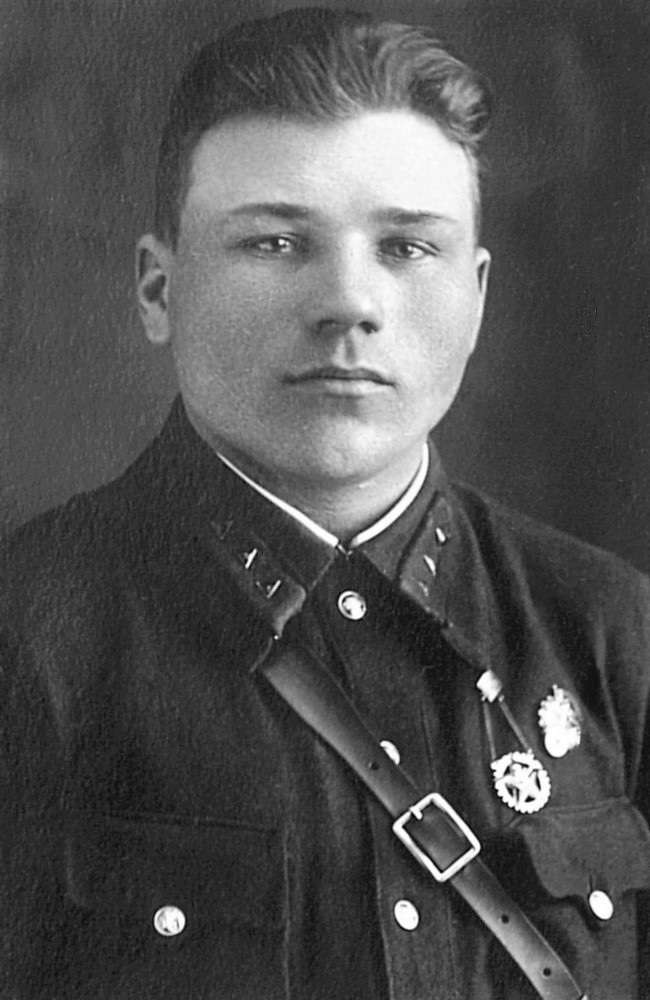 Григорий Петрович Ерофеев15.11.1913г. – 28.02.1999г.
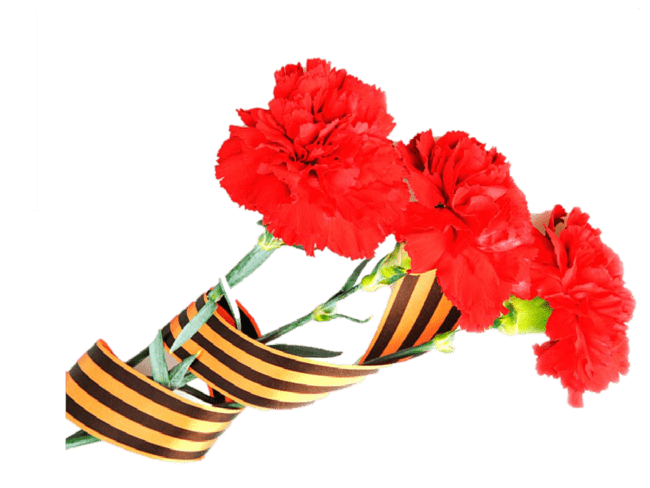 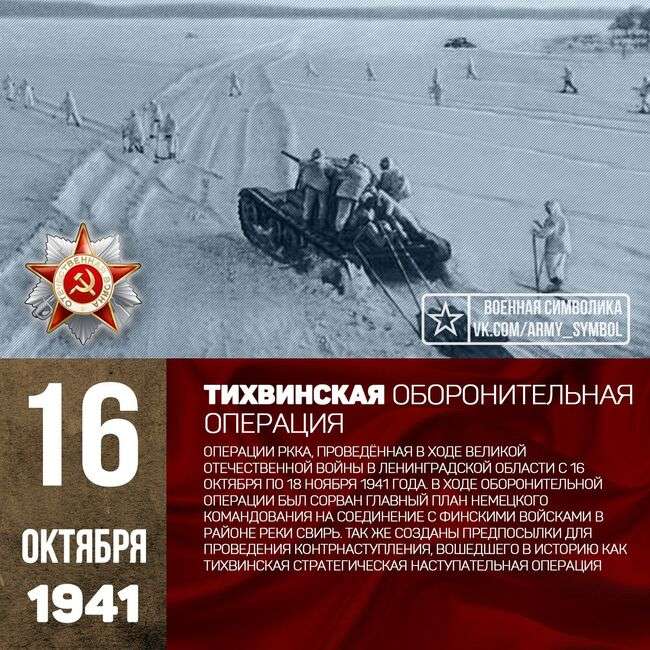 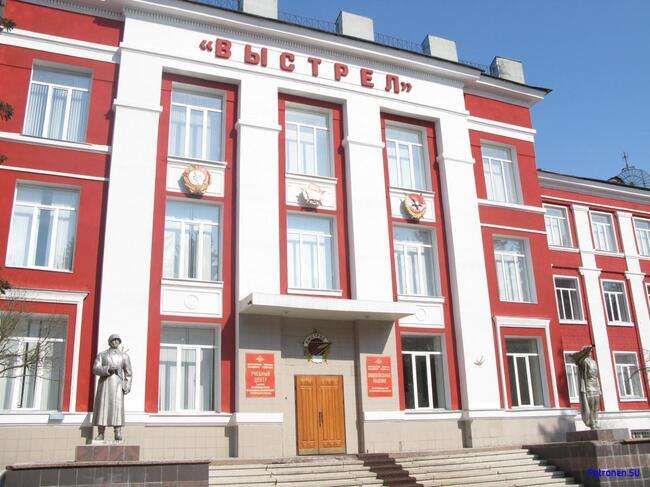 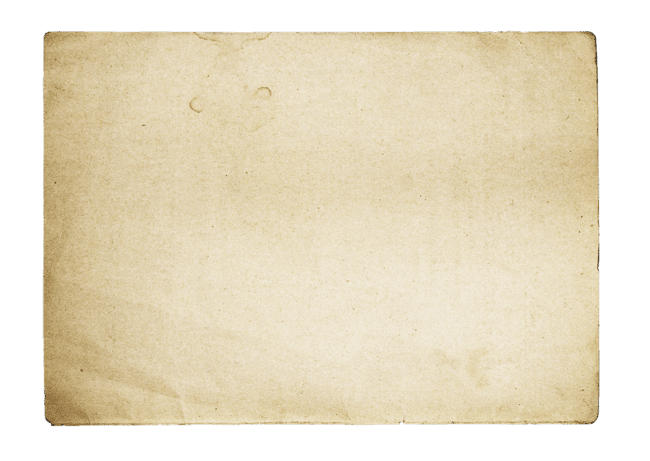 Высшие командные курсы «Выстрел»- переподготовка командного и политического состава сухопутных войск звена полк—батальон в области тактики, стрелкового дела, методики тактической и огневой подготовки.
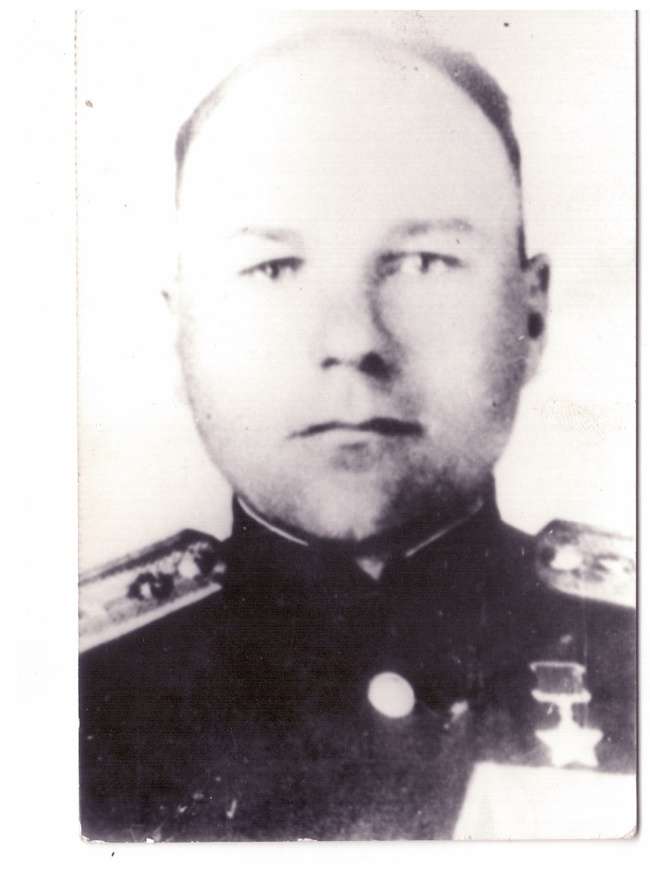 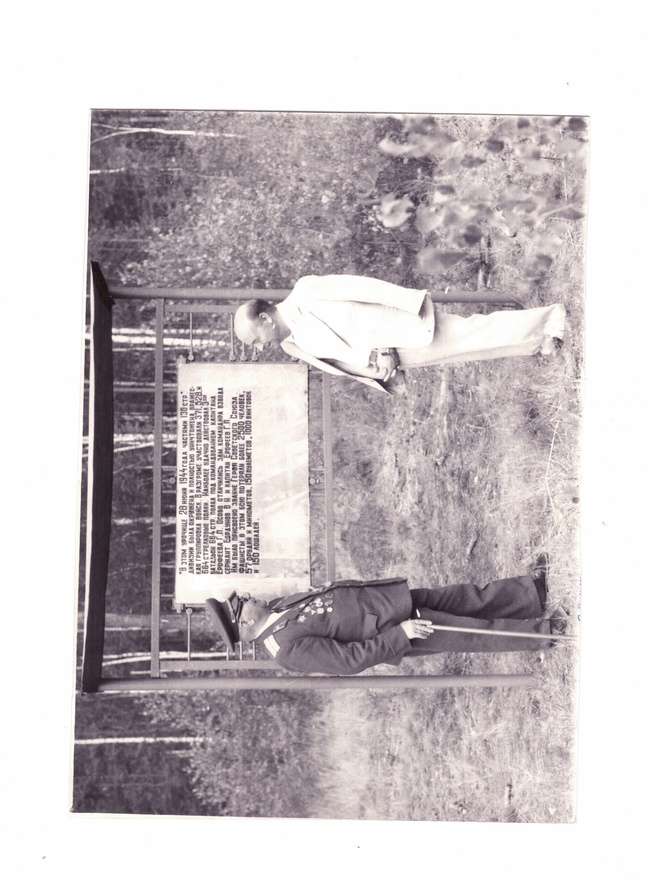 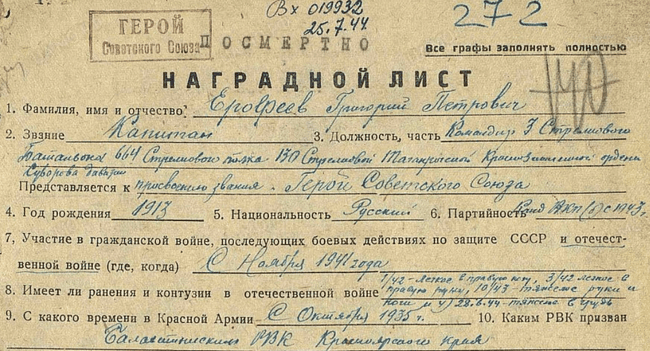 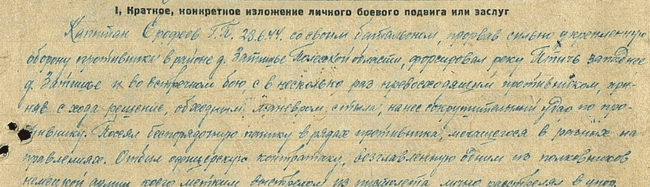 Боевой подвиг 28 июня 1944 г.
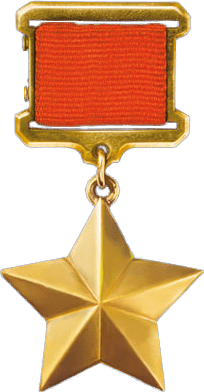 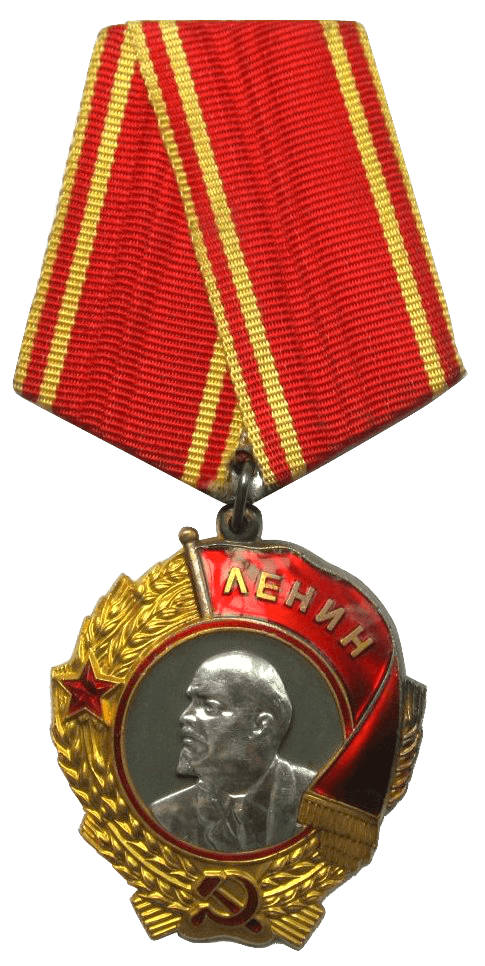 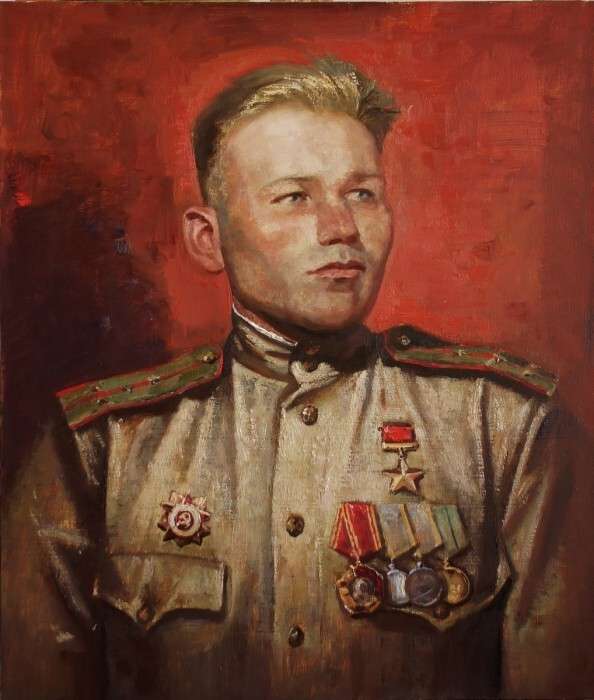 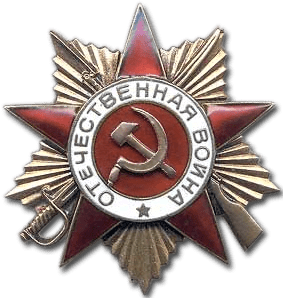 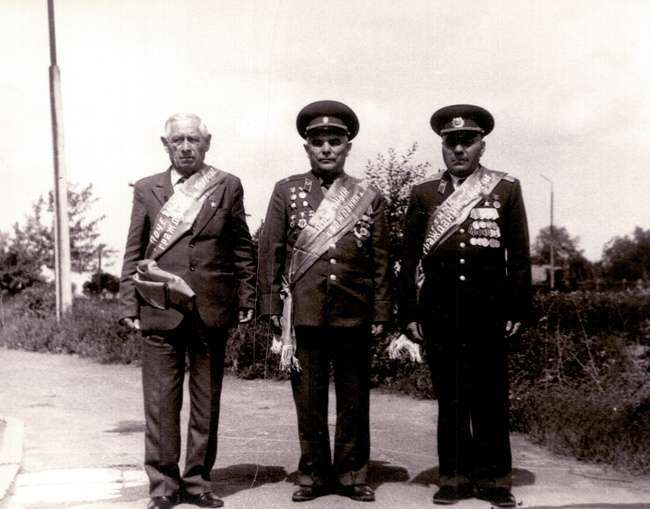 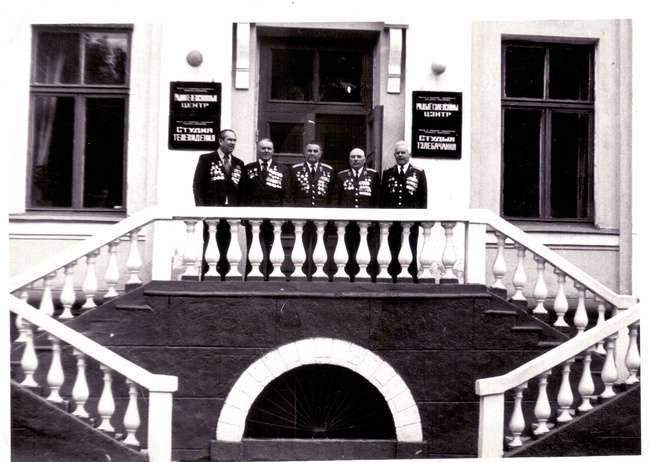 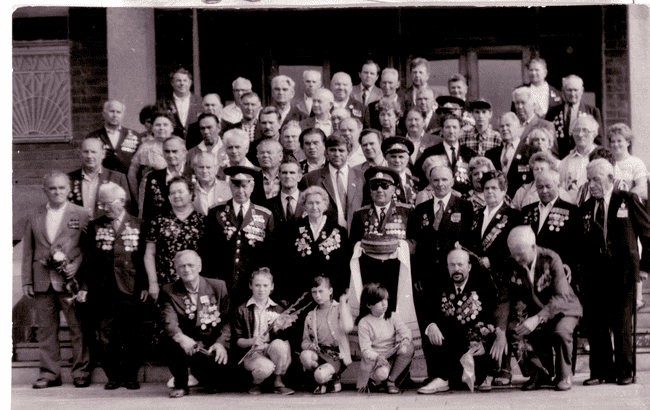 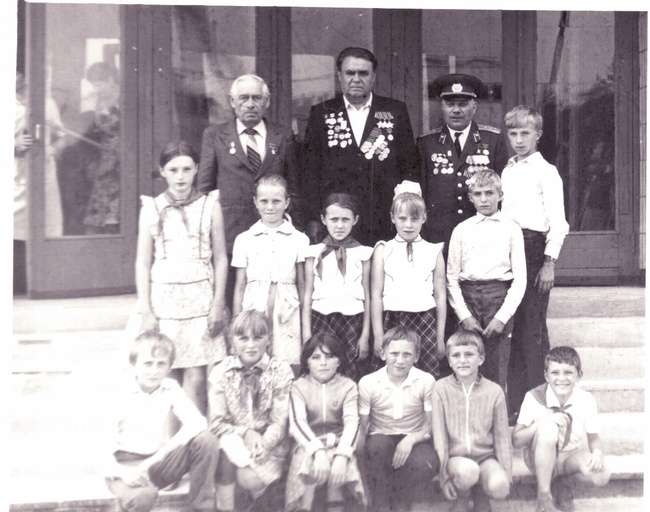 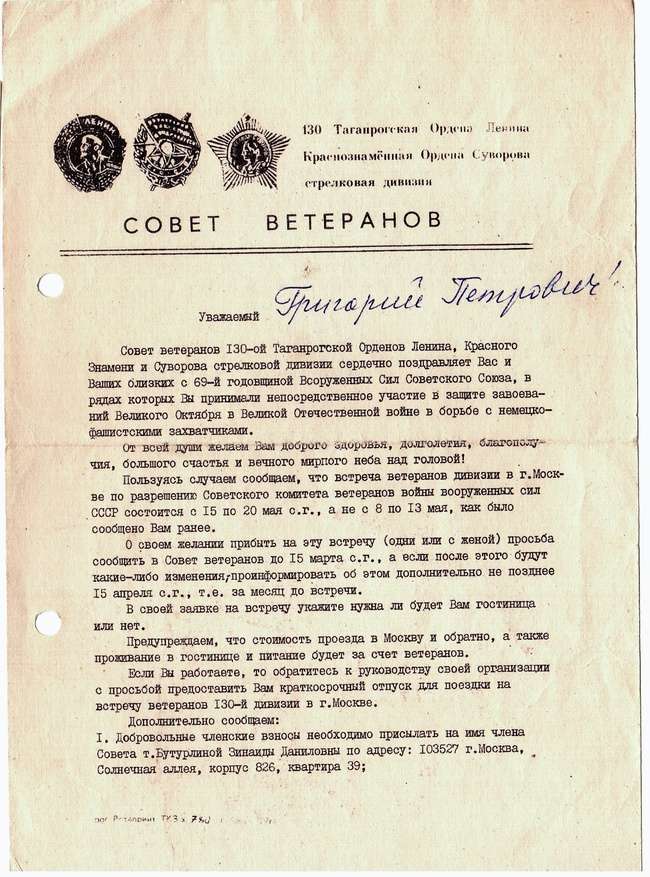 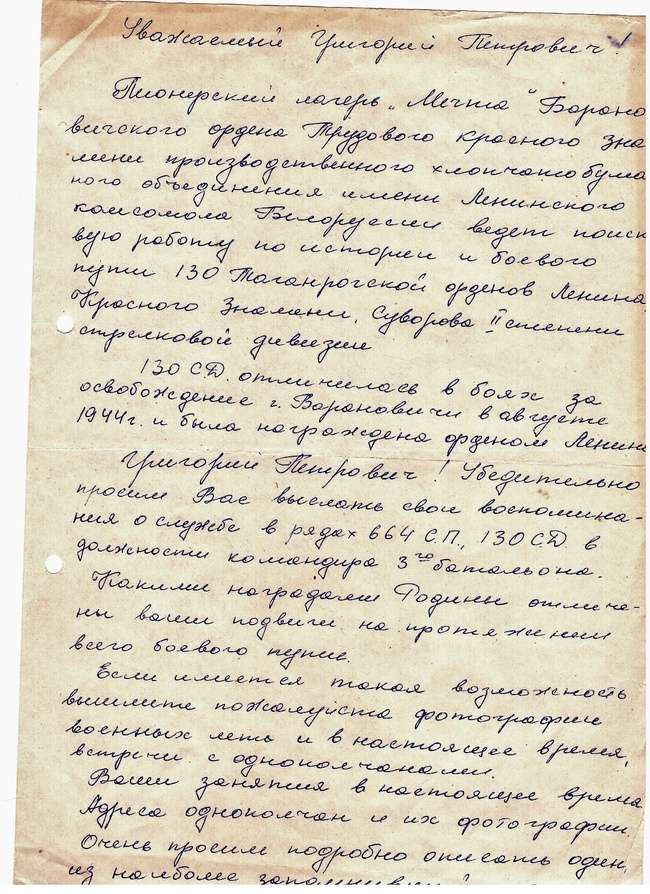 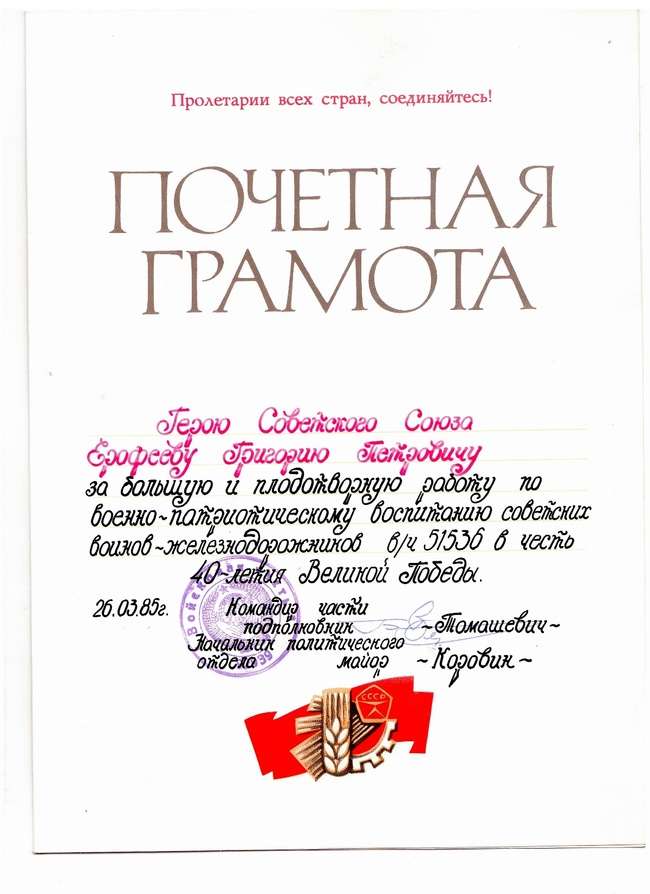 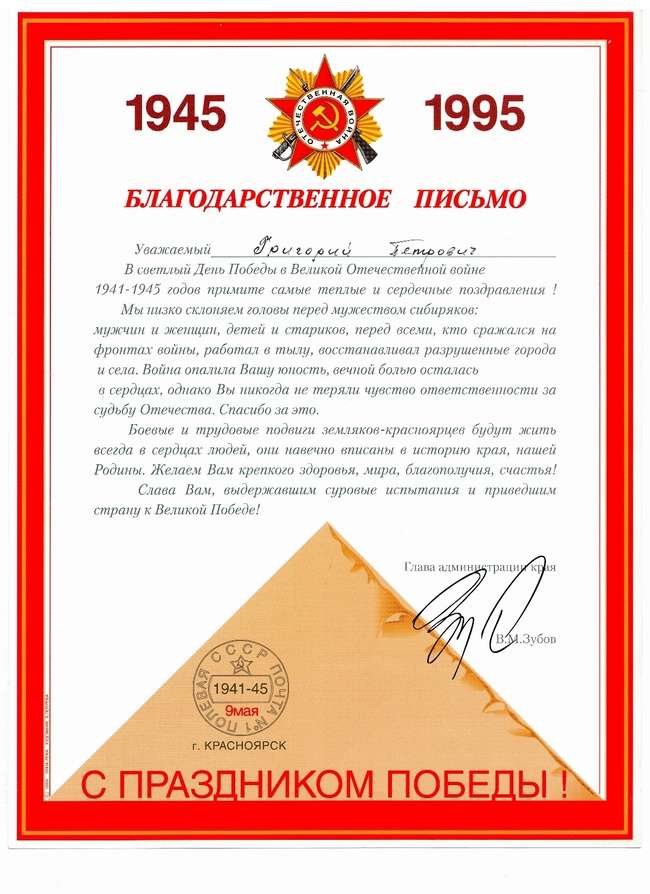 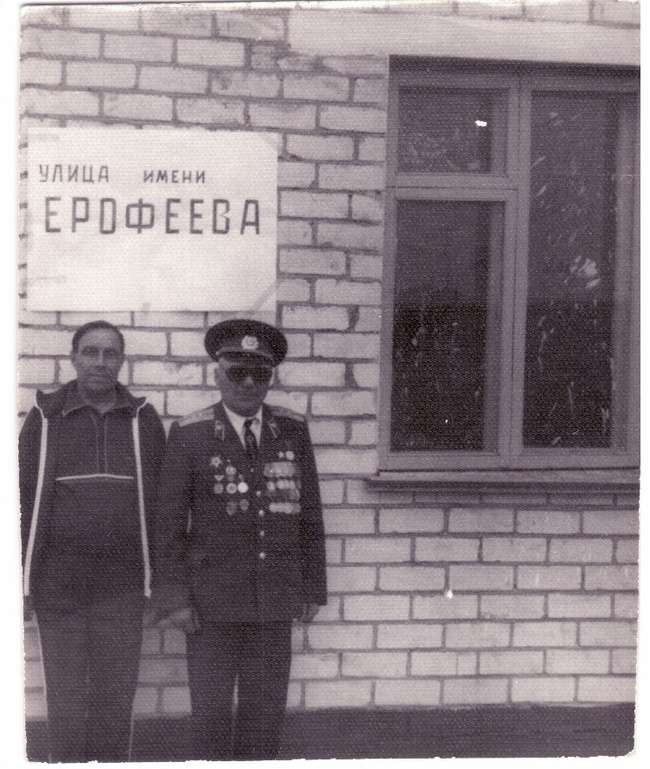 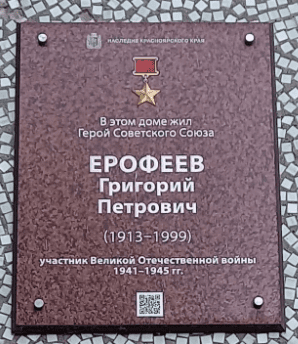 Мемориальная доска, г. Красноярск ул. Устиновича 22а
пгт Балахта
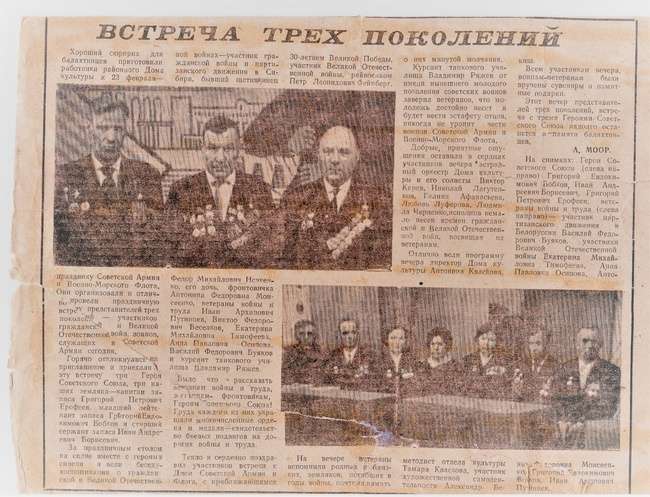 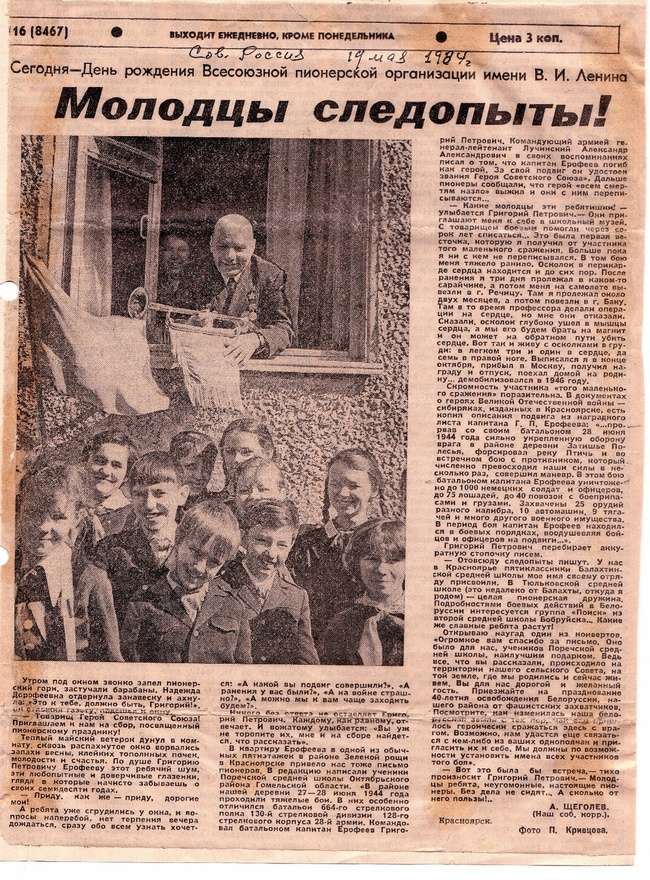 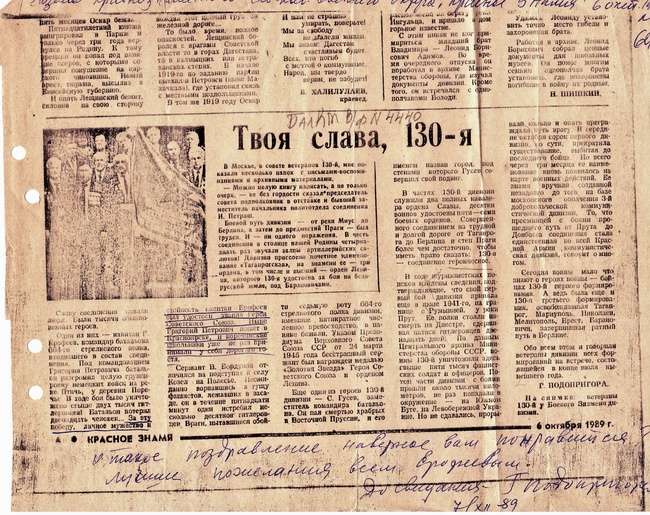 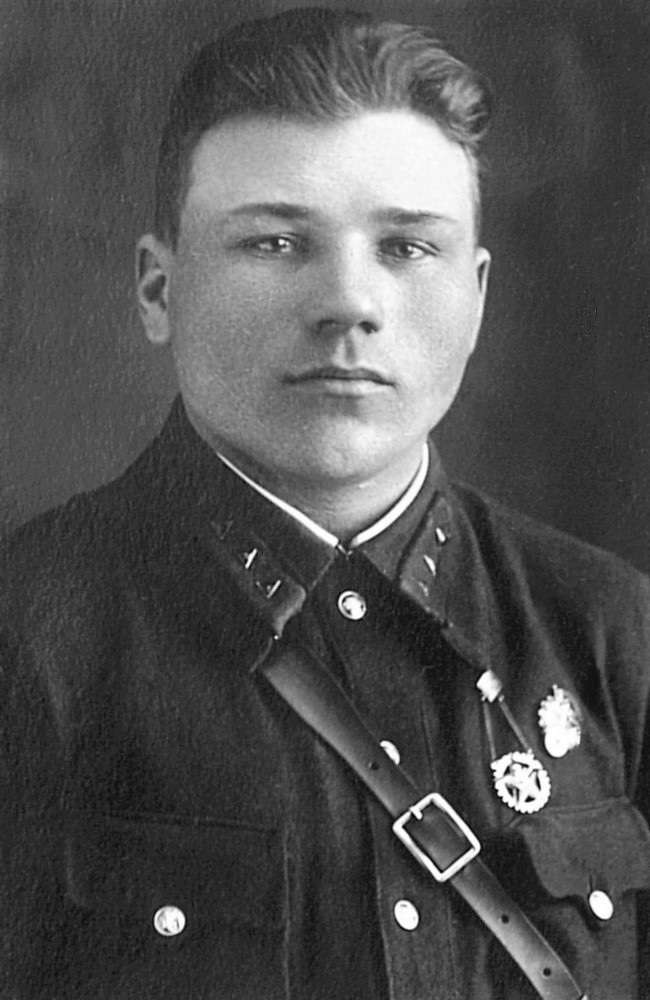 Григорий Петрович Ерофеев15.11.1913г. – 28.02.1999г.
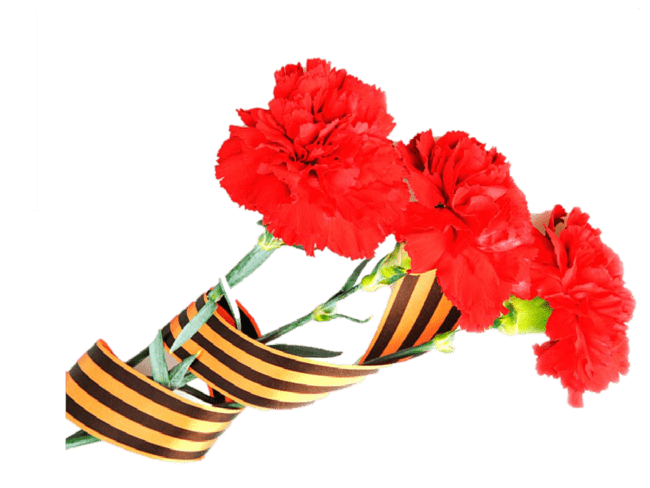